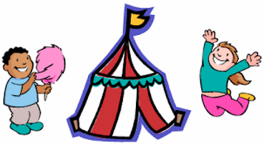 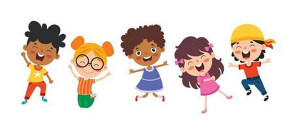 Welcome To The KIDS ZONE!
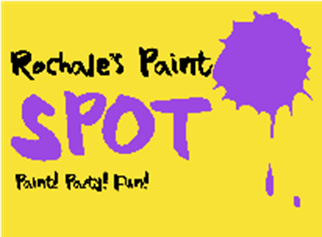 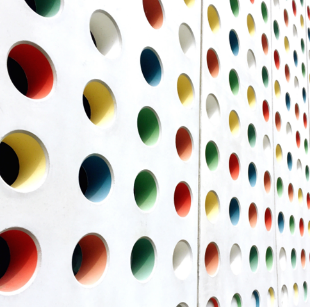 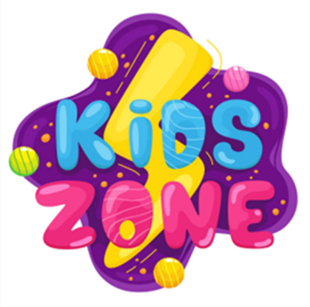 Make -N- Take
Play 
-N- 
Prize
Kids zone overview
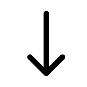 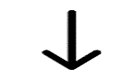 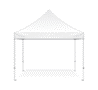 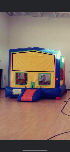 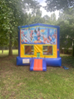 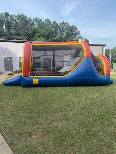 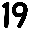 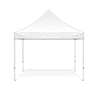 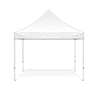 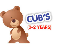 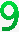 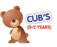 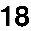 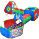 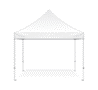 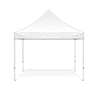 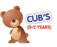 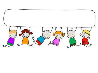 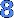 5 & under
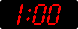 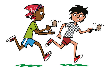 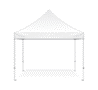 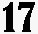 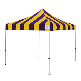 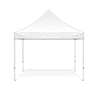 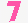 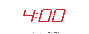 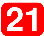 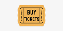 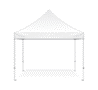 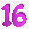 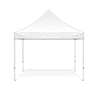 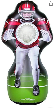 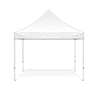 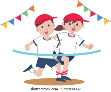 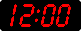 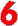 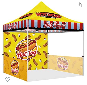 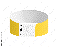 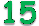 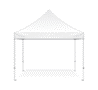 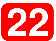 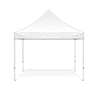 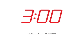 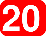 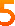 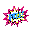 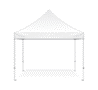 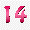 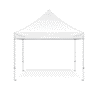 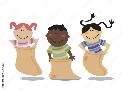 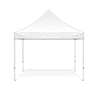 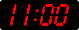 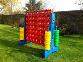 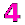 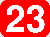 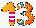 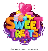 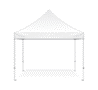 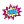 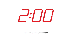 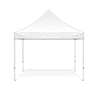 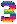 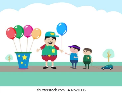 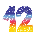 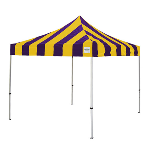 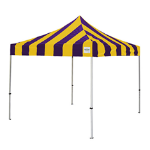 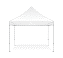 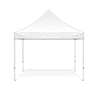 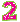 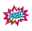 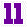 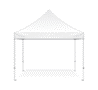 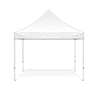 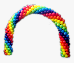 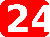 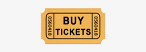 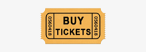 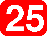 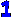 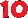 The front of the Kids Zone
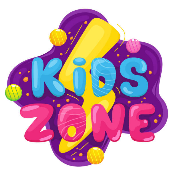 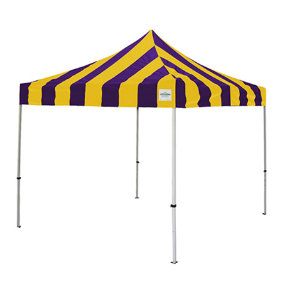 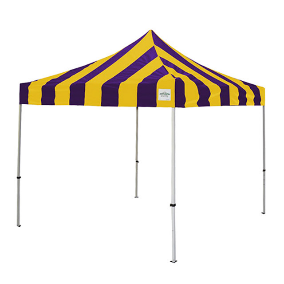 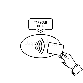 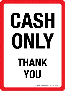 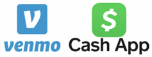 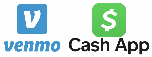 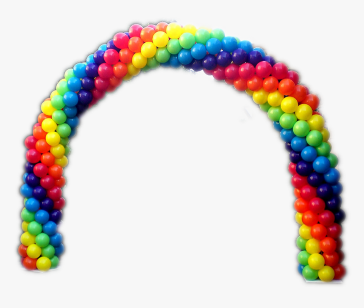 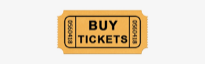 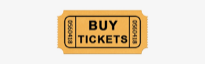 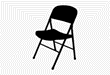 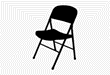 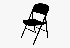 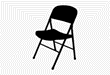 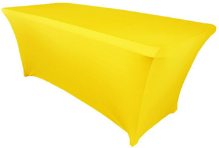 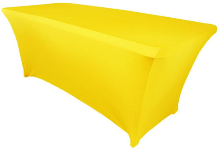 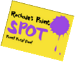 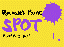 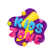 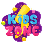 Make -n- Takes
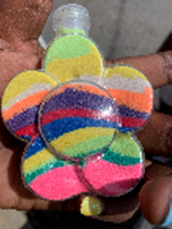 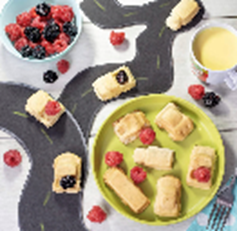 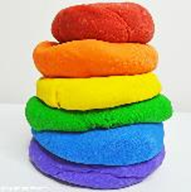 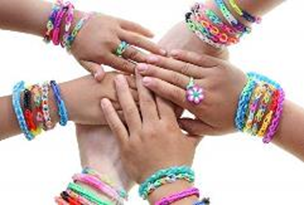 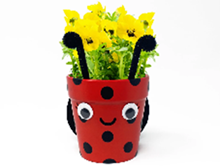 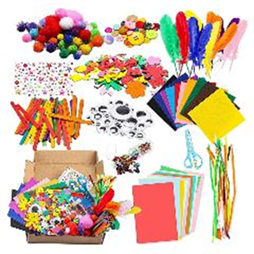 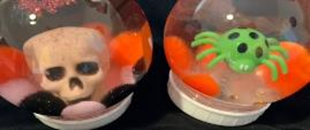 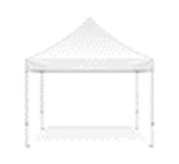 Come Paint with us!
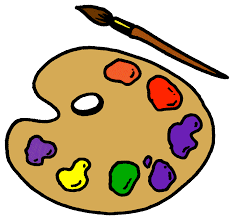 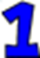 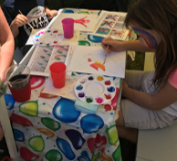 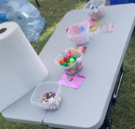 Bench Table where Kiddos paint
Decoration Table
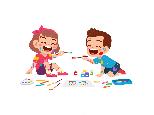 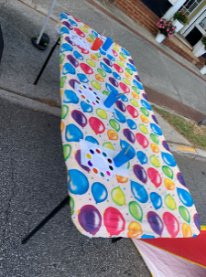 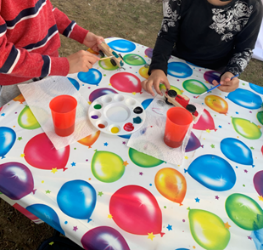 Display Table
Items to Paint & Decorate:
Canvases
2D & 3D wood
Ceramics
Styrofoam
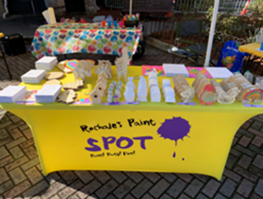 Table where Kiddos paint
Table where Kiddos paint
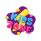 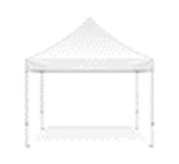 Sand Art
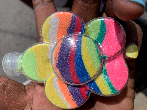 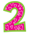 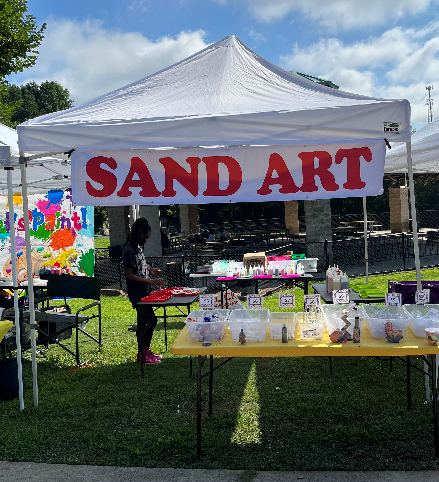 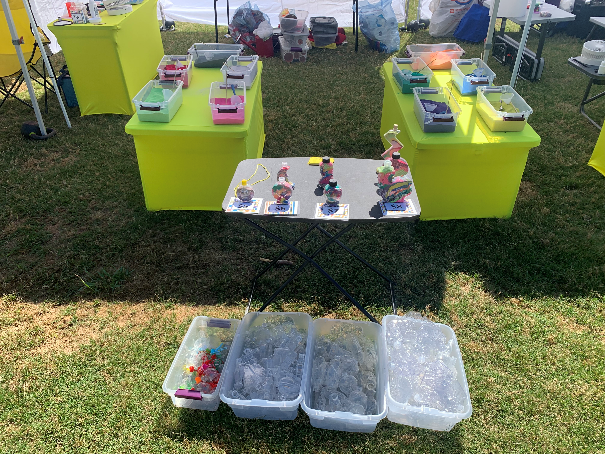 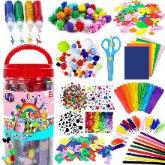 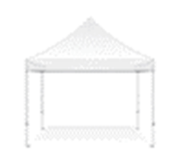 Make Crafts
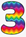 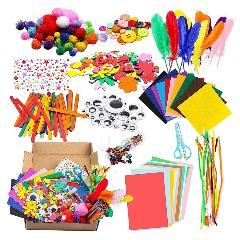 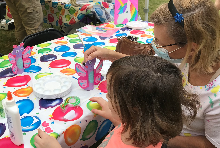 “Foam, Peel & stick”
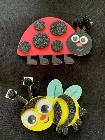 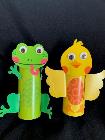 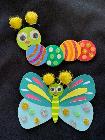 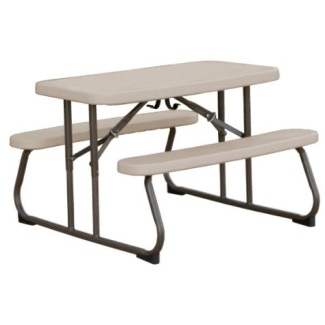 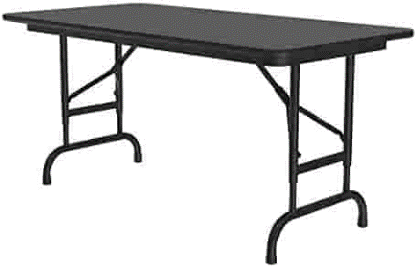 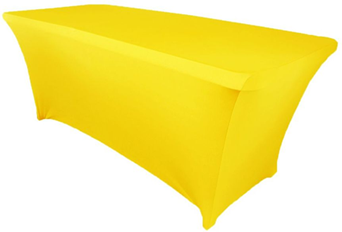 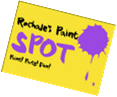 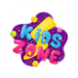 Display Table
Table where Kiddos Create
Table where Kiddos Create
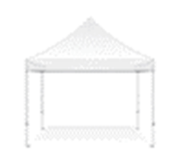 Face paint
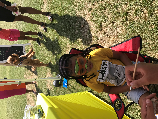 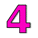 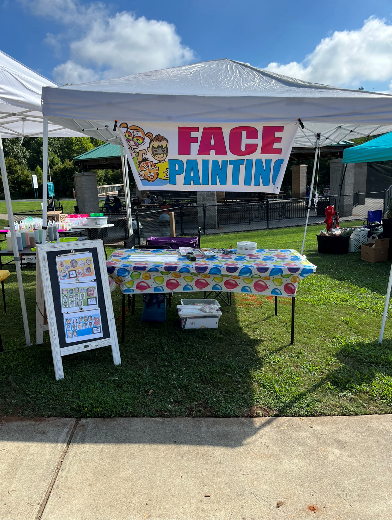 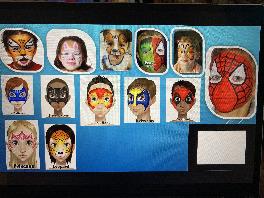 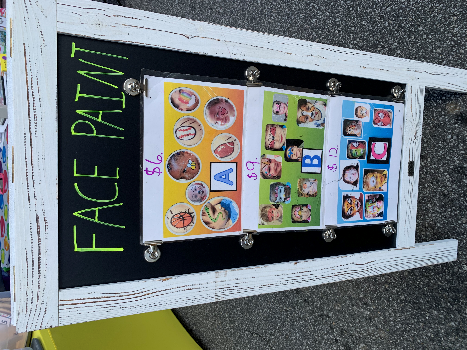 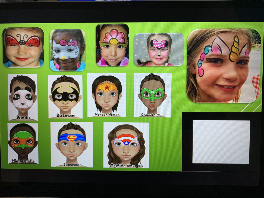 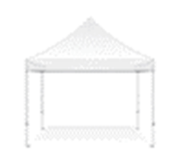 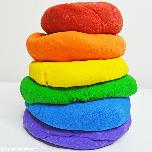 Make Play-doh
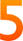 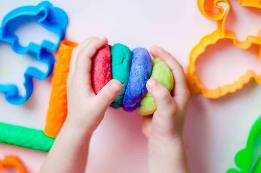 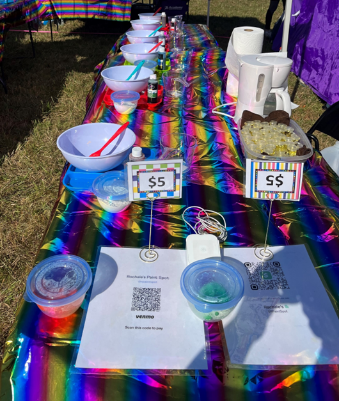 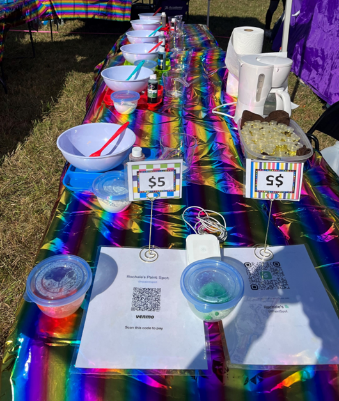 Table for kiddos to play with their own Play-Doh
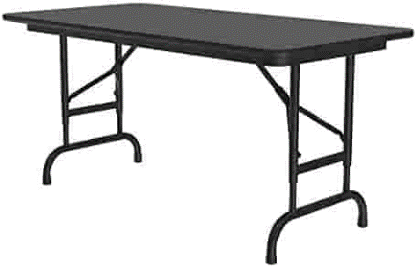 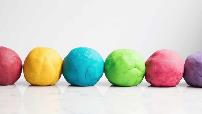 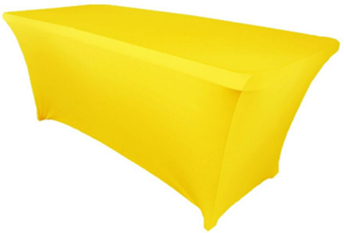 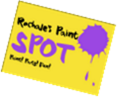 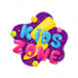 Table where Kiddos Make their own Play-Doh! (premeasured ALL NATURAL ingredients)
Table where Kiddos Make their own Play-Doh! (premeasured ALL NATURAL ingredients)
Display Table
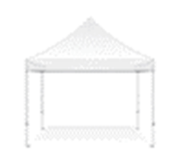 make fun Cakes
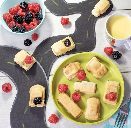 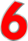 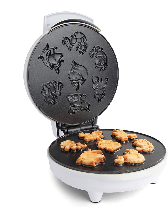 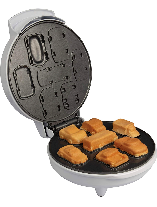 Cooking Table 6-12 stations:
Cars 
Unicorns
Dinos
Animals
Ocean Life 
Mermaid
Galaxy 
Emojis
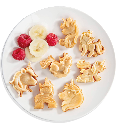 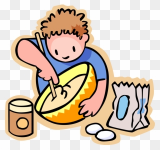 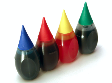 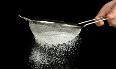 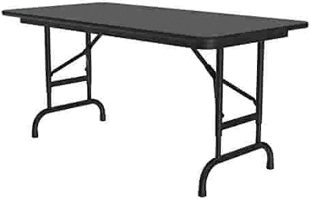 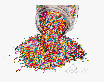 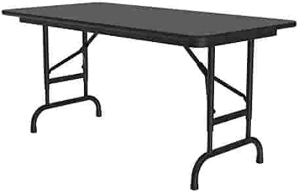 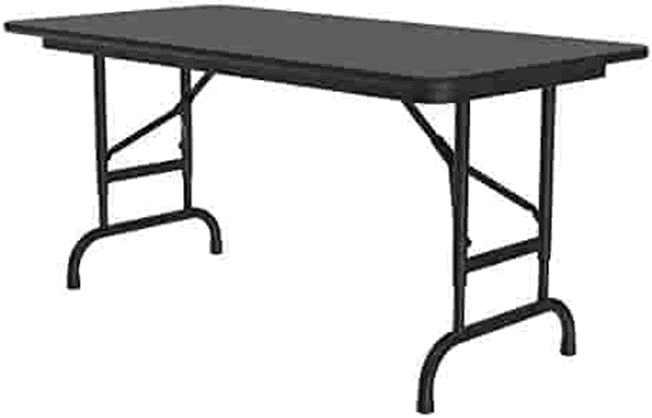 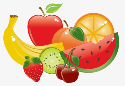 Toppings Table
Powder Sugar
Sprinkles
Fruit
Mix Ingredients Table 
Choose a color:
Red
Blue
Green
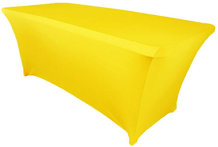 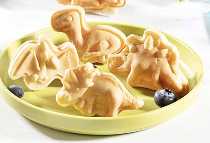 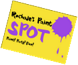 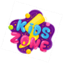 Display Table
Display Table
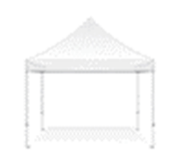 Make snow globes (Yearly)
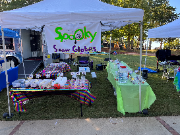 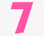 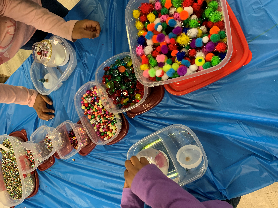 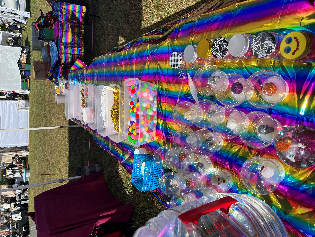 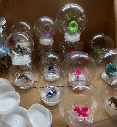 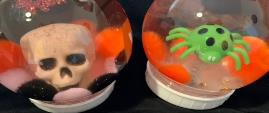 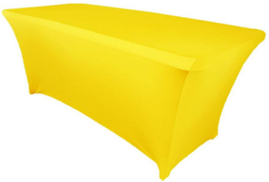 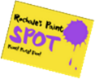 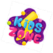 Table where Kiddos Make their own Snow Globe
Table where Kiddos Make their own Snow Globe
Display Table
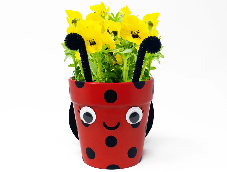 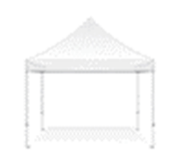 Flowerpots (Paint, decorate & Plant flowers)
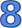 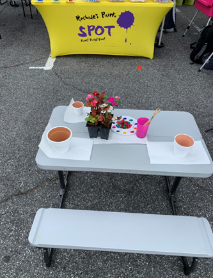 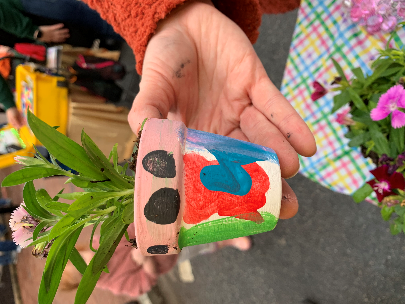 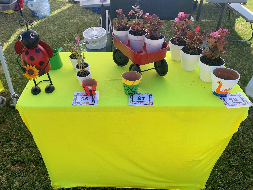 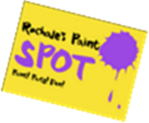 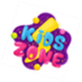 Display Table
Bench Table where Kiddos Paint their pots and Plant flowers
Table where Kiddos Paint their pots and Plant flowers
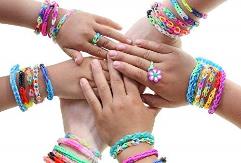 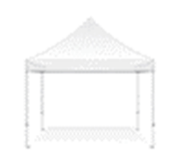 Make Jewelry
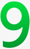 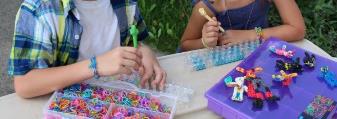 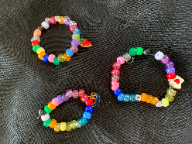 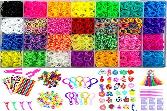 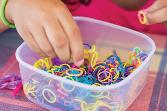 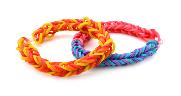 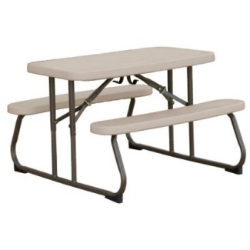 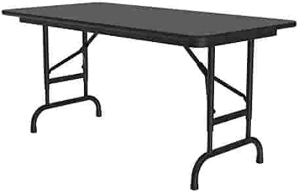 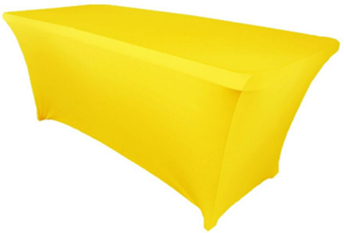 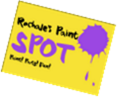 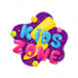 Bench Table where kiddos Create their own jewelry
Display Table
Table where Kiddos Create their own jewelry
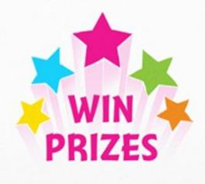 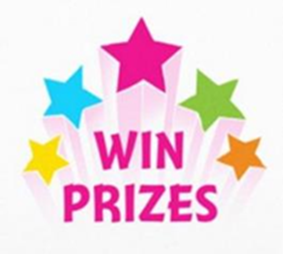 play for a prize!
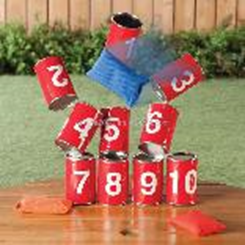 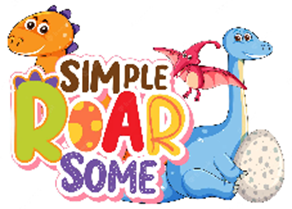 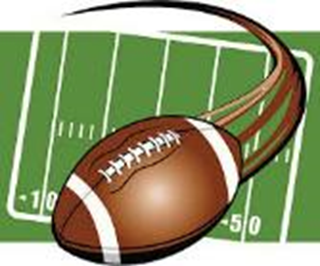 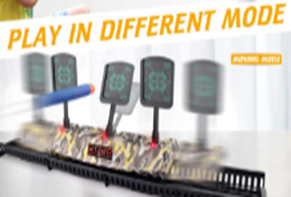 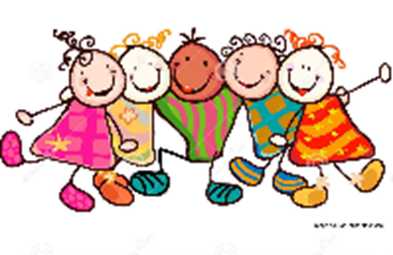 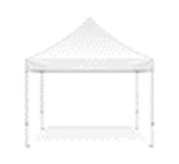 HOOP it up
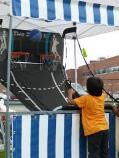 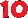 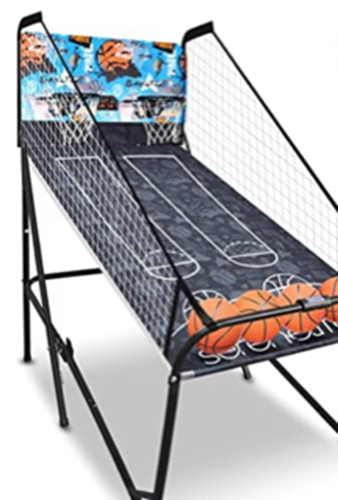 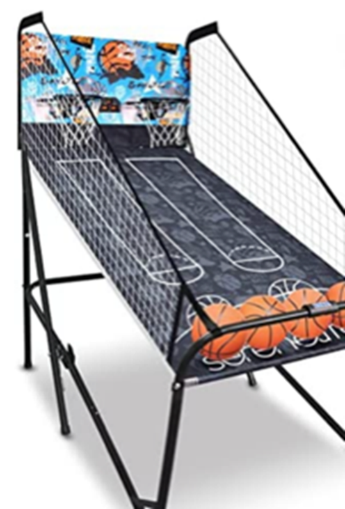 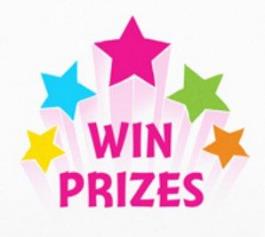 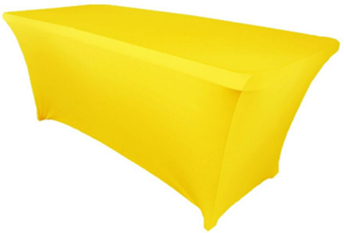 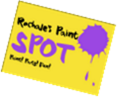 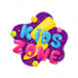 Prize Table
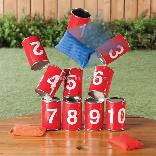 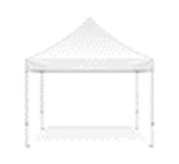 Cans Down!
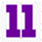 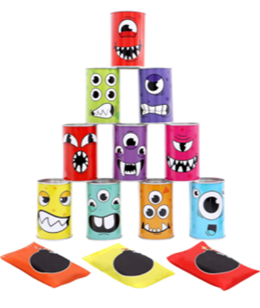 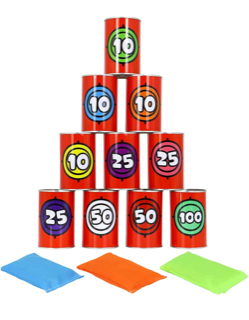 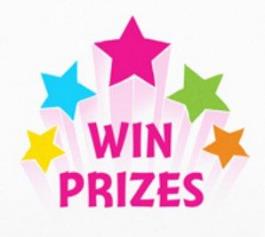 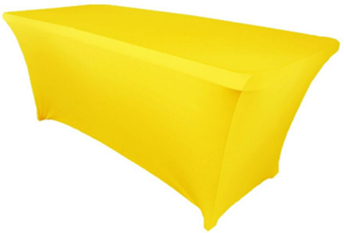 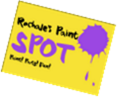 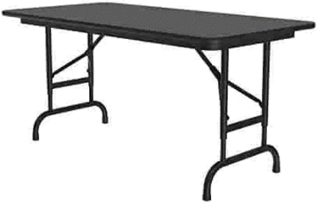 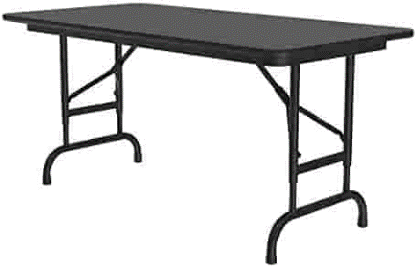 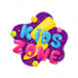 Prize Table
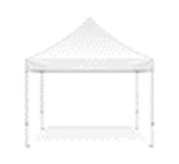 Hit the moving target!
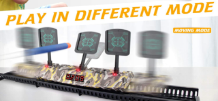 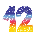 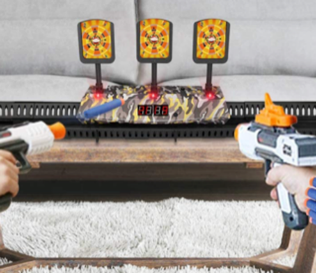 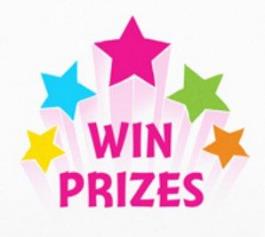 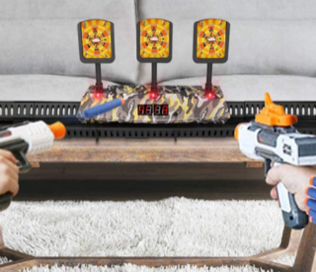 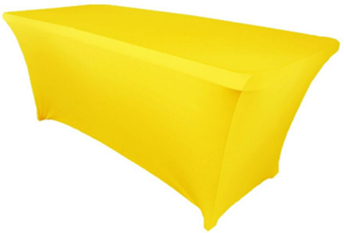 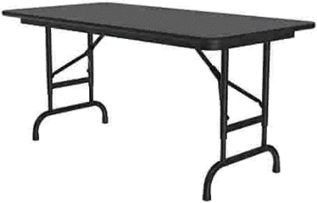 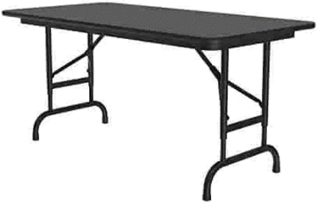 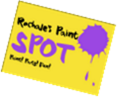 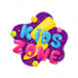 Prize Table
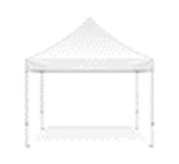 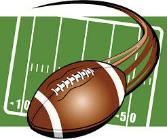 Throw the pass
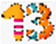 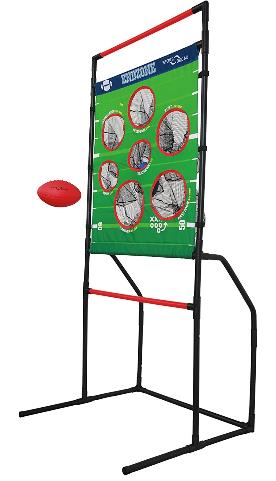 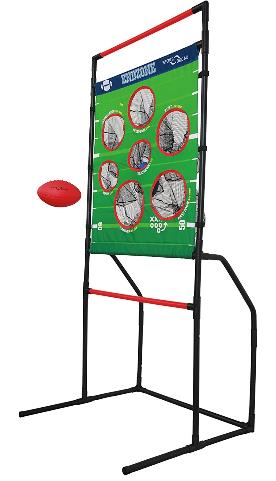 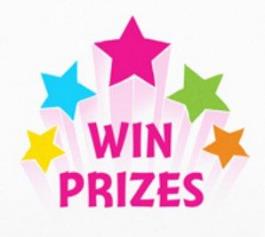 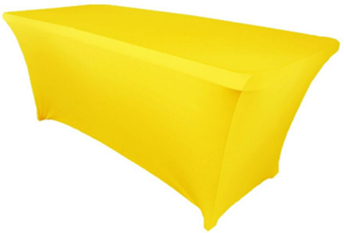 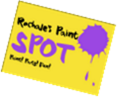 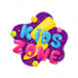 Prize Table
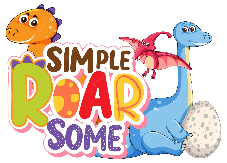 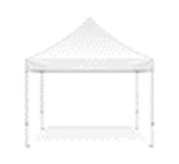 dinosaur roar to score
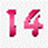 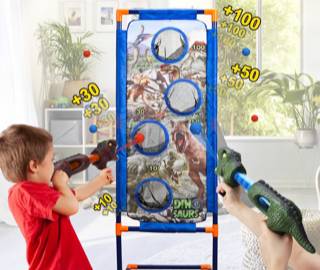 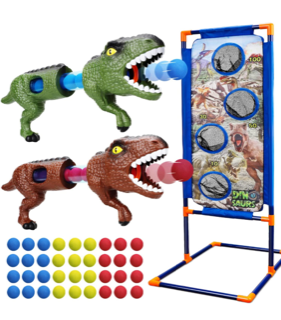 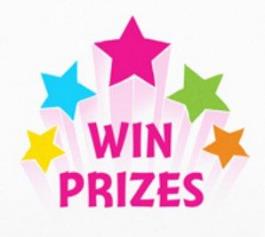 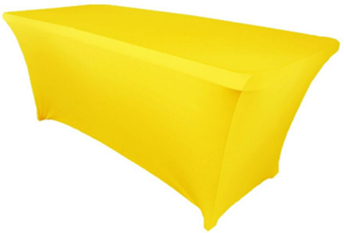 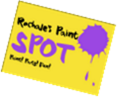 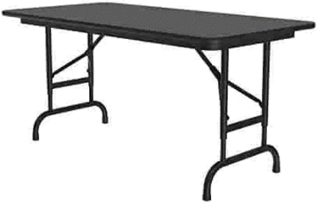 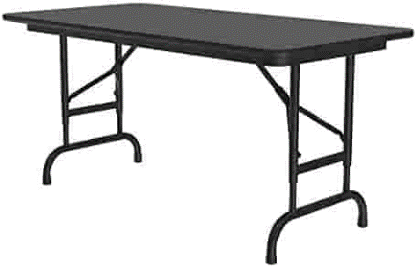 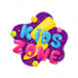 Prize Table
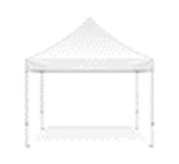 Ping pong toss
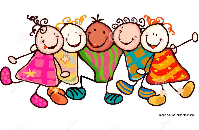 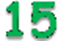 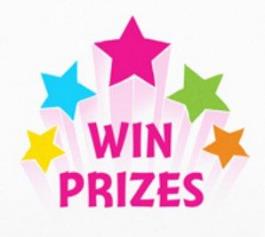 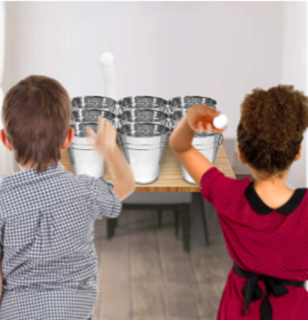 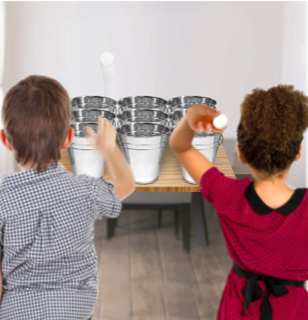 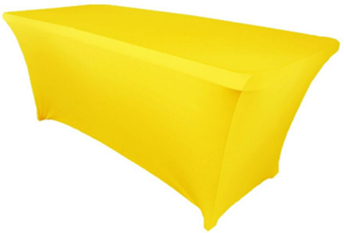 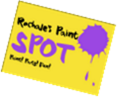 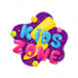 Prize Table
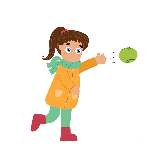 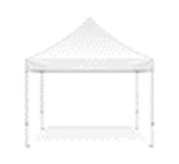 Darts
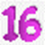 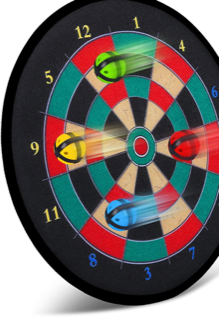 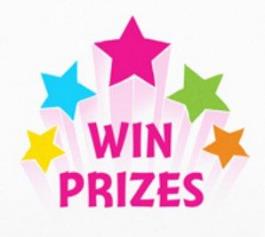 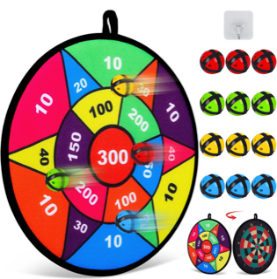 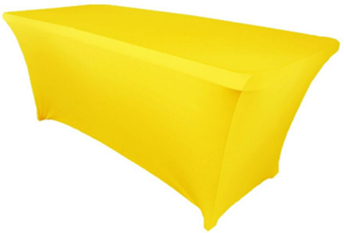 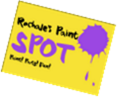 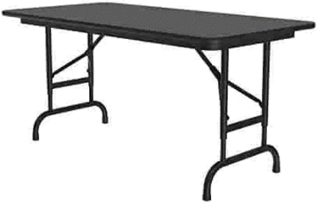 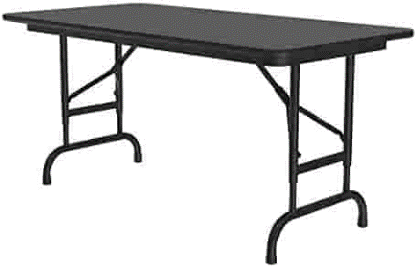 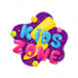 Prize Table
Stay & play  ages 2 and younger
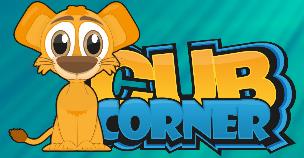 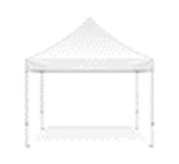 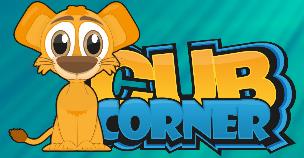 Stay & play (bowling bean bag toss bubbles sand table tent)
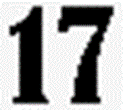 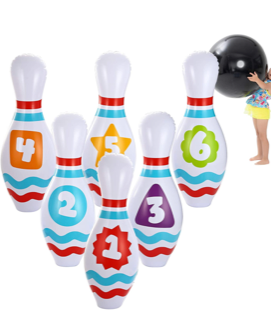 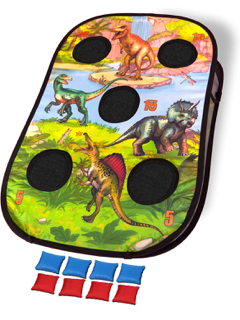 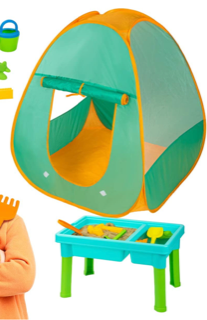 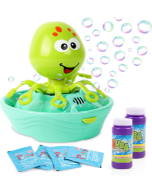 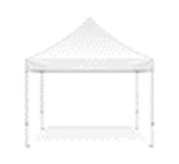 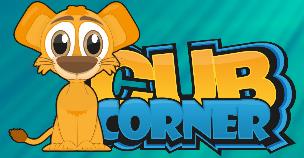 Stay & play(water table darts bubbles & hoops)
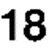 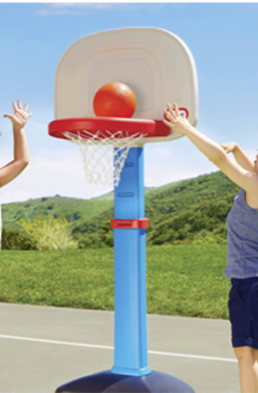 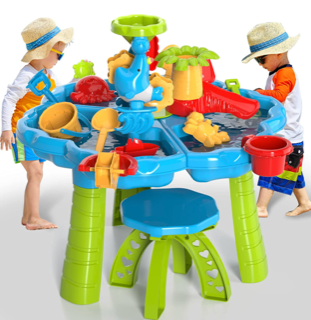 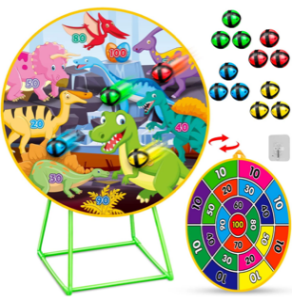 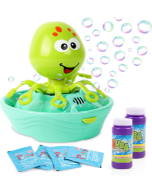 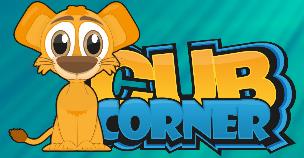 Hide n slide
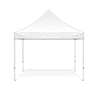 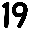 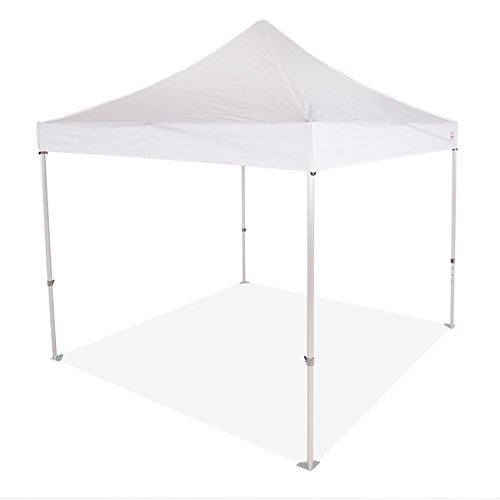 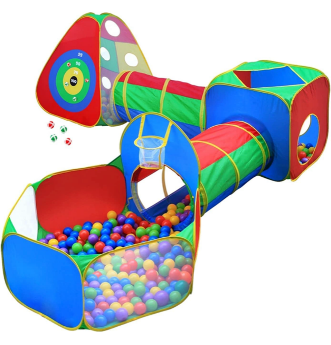 Bouncy houses
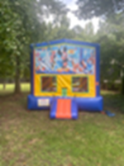 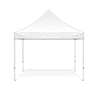 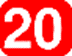 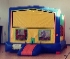 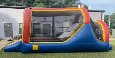 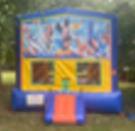 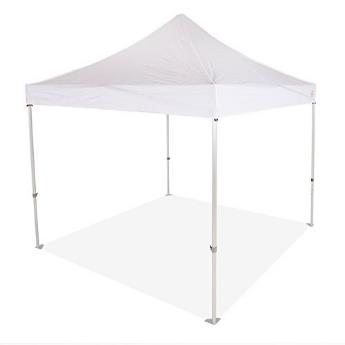 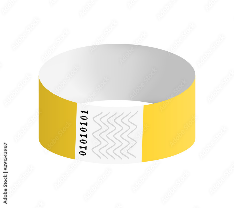 Wrist Band Unlimited Play
tickets
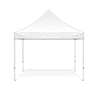 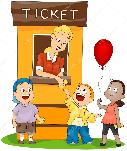 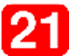 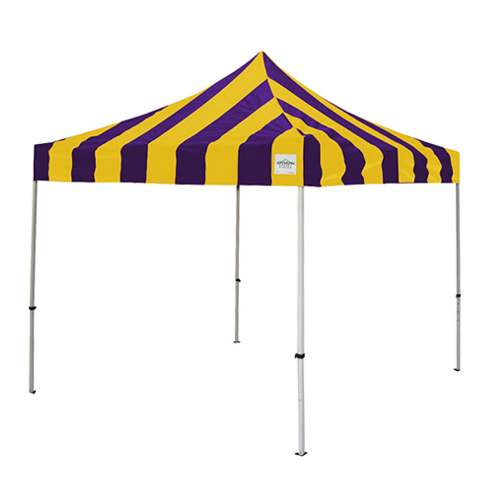 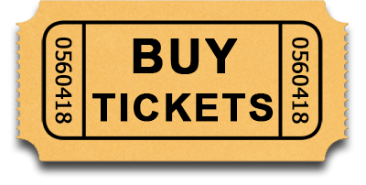 Hot dog stand (hot dogs popcorn & drinks)
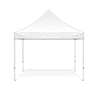 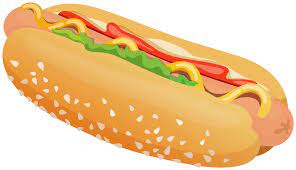 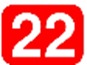 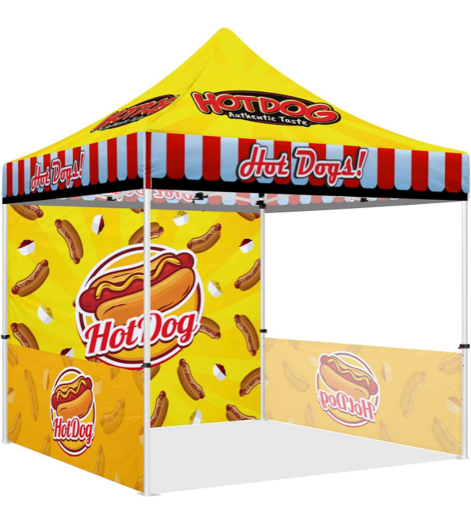 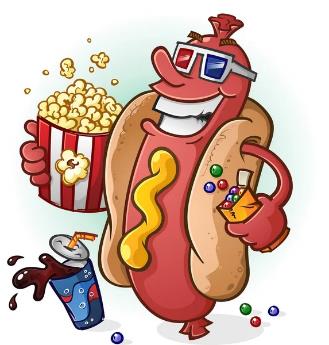 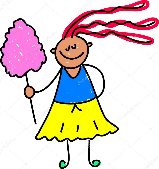 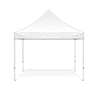 SWEET TREATS
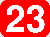 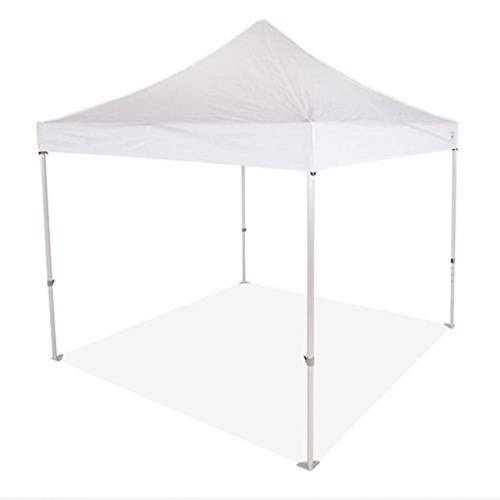 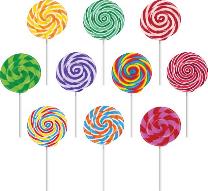 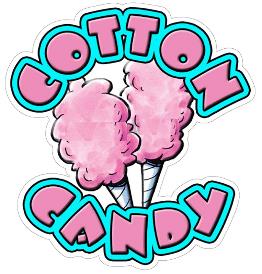 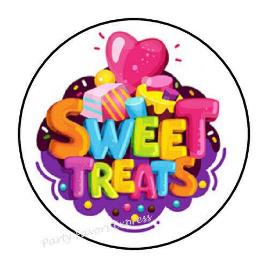 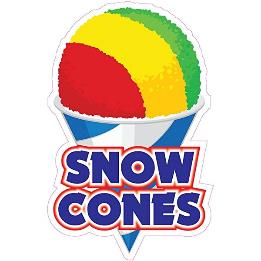 tickets
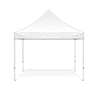 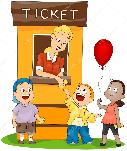 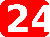 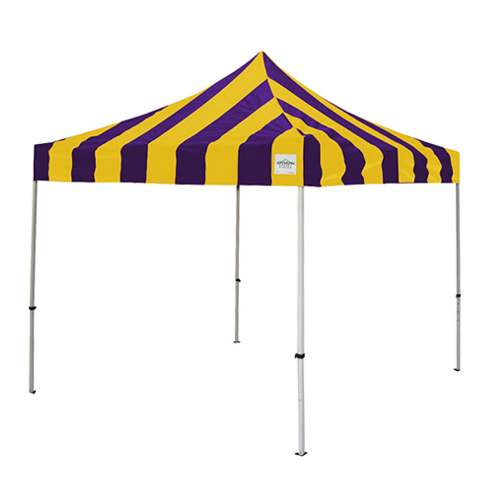 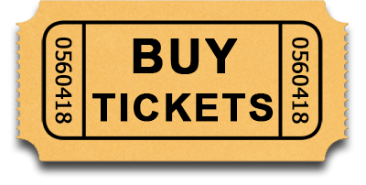 tickets
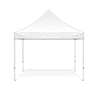 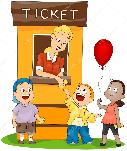 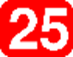 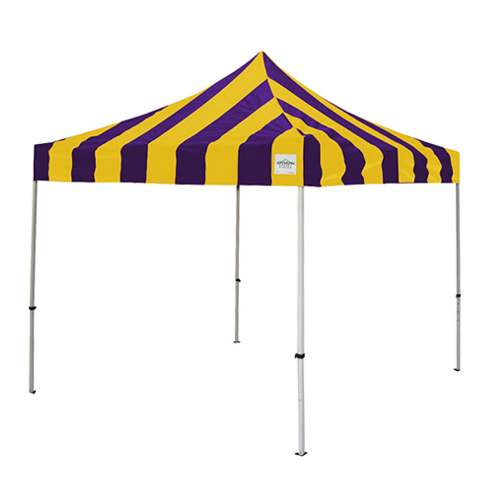 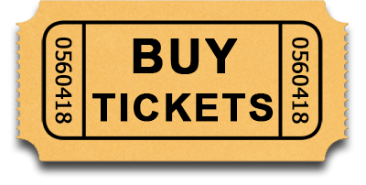 Enjoy the zone (free football Challenge connect 4 balloons & coney island toss)
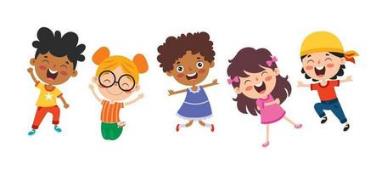 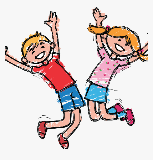 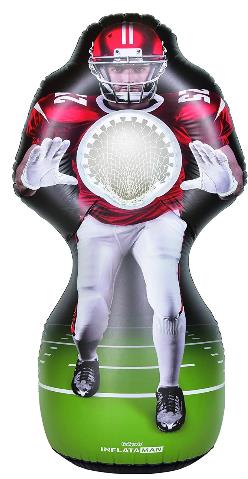 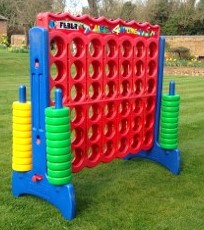 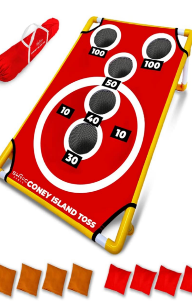 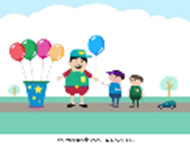 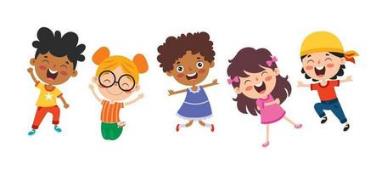 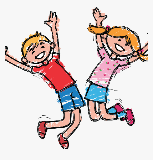 win! Win! Win(egg in spoon race three-legged race potato sack race)
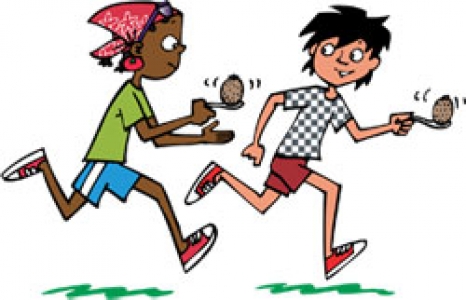 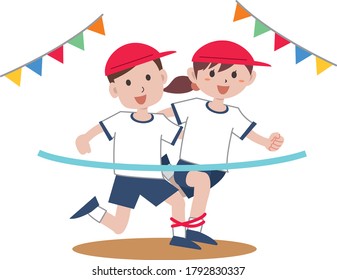 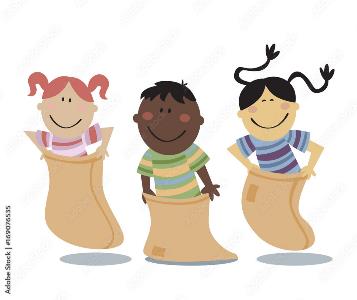 Vision and Mission Statement
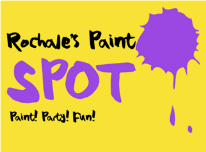 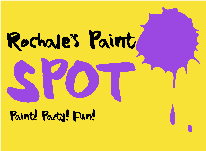 The Vision of Rochale’s Paint Spot is to instill in our artist and community a life-long passion for the arts particularly the visual arts that results in personal and professional artistic pursuits beyond their wildest imaginations.  

The Mission of Rochale’s Paint Spot is to provide creative challenges, development, fun and engaging opportunities that will ignite a personal passion for art.
how exciting!
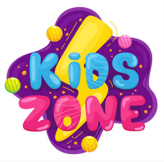 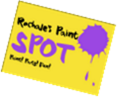 THANK YOU
If you have any questions, please contact Rochale’s Paint Spot at:
rochalespaintspot@gmail.com
(470)720-0022
(770)845-6361